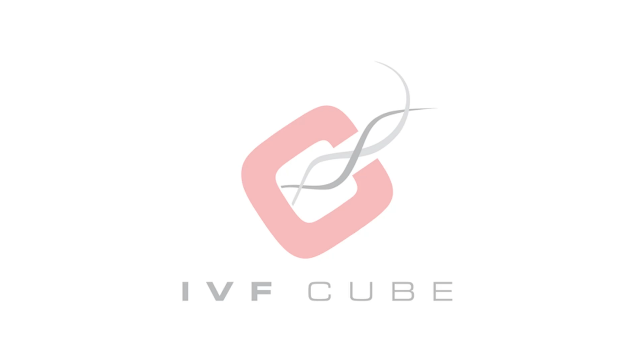 FOTKY NIZE LZE POUZIT. ODSOUHLASENO S LOUISE
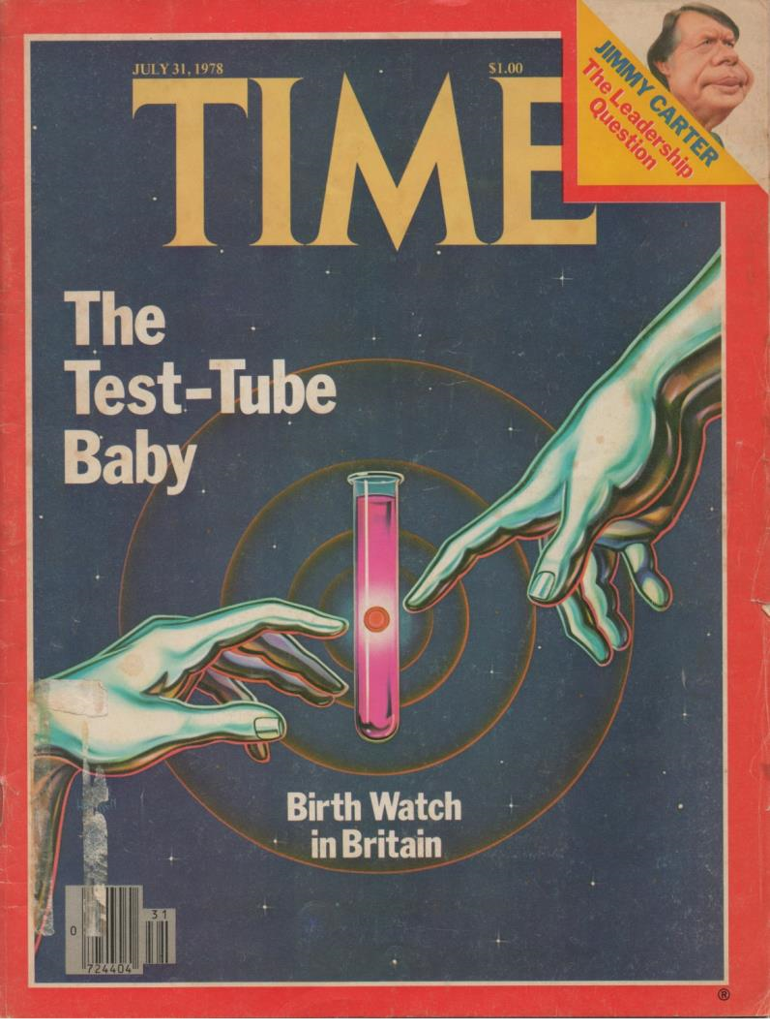 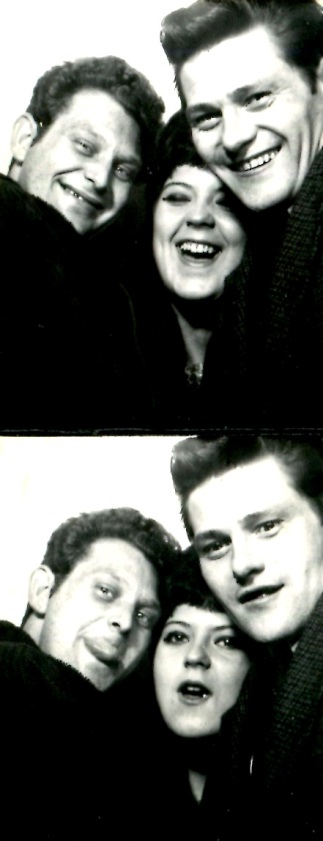 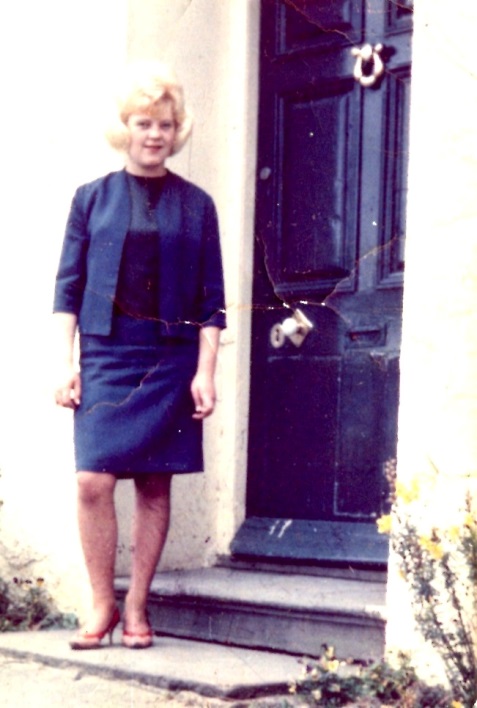 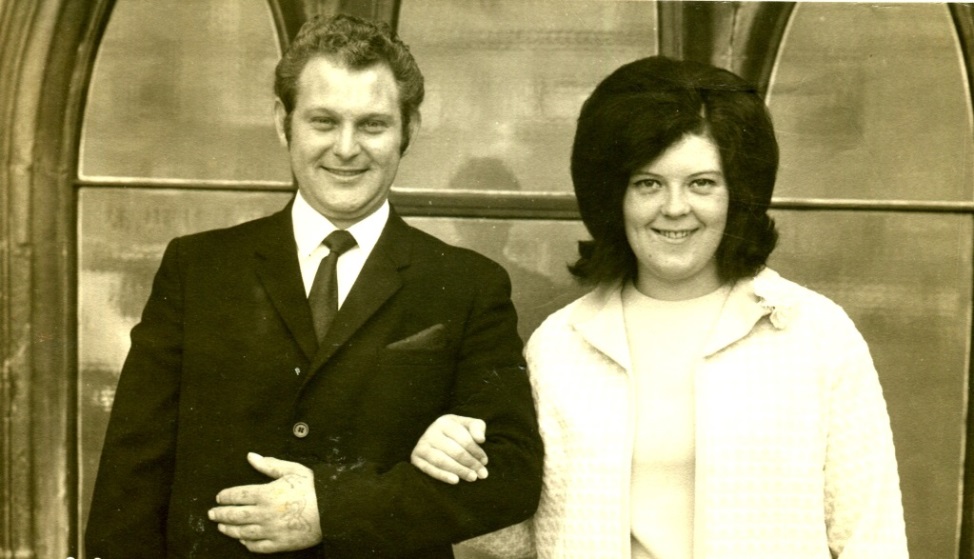 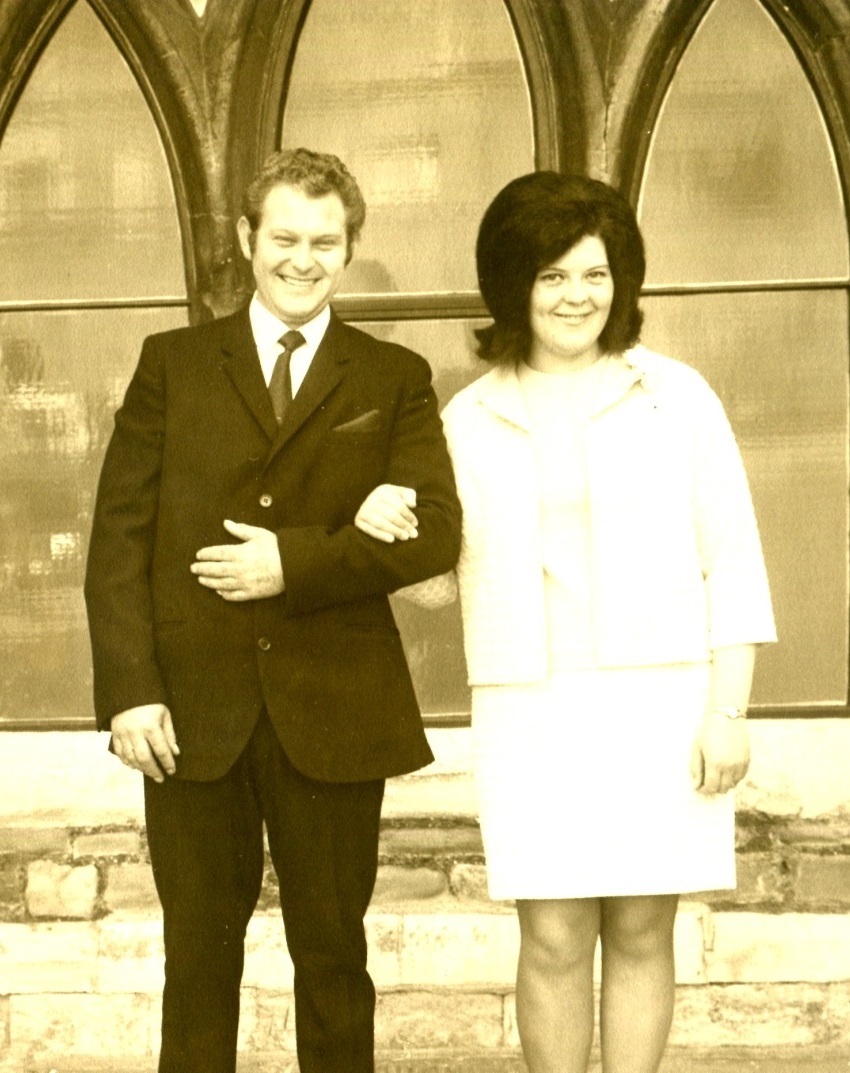 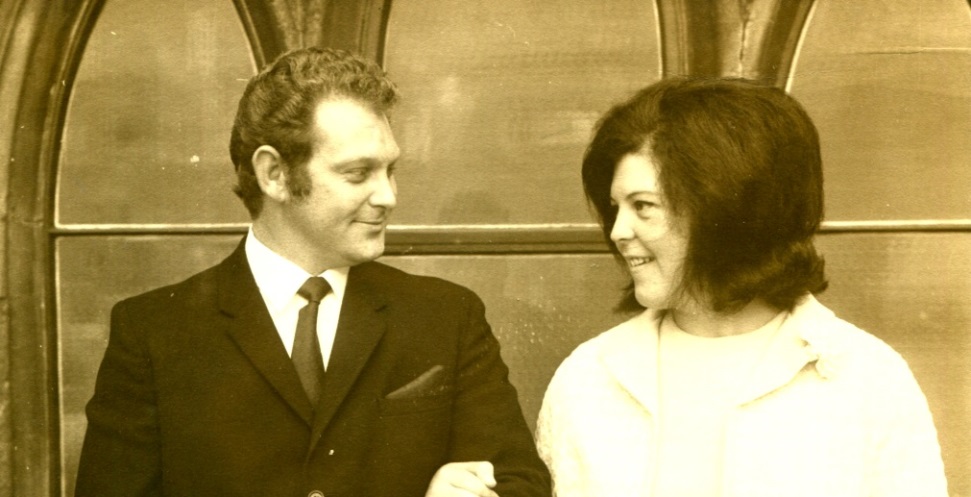 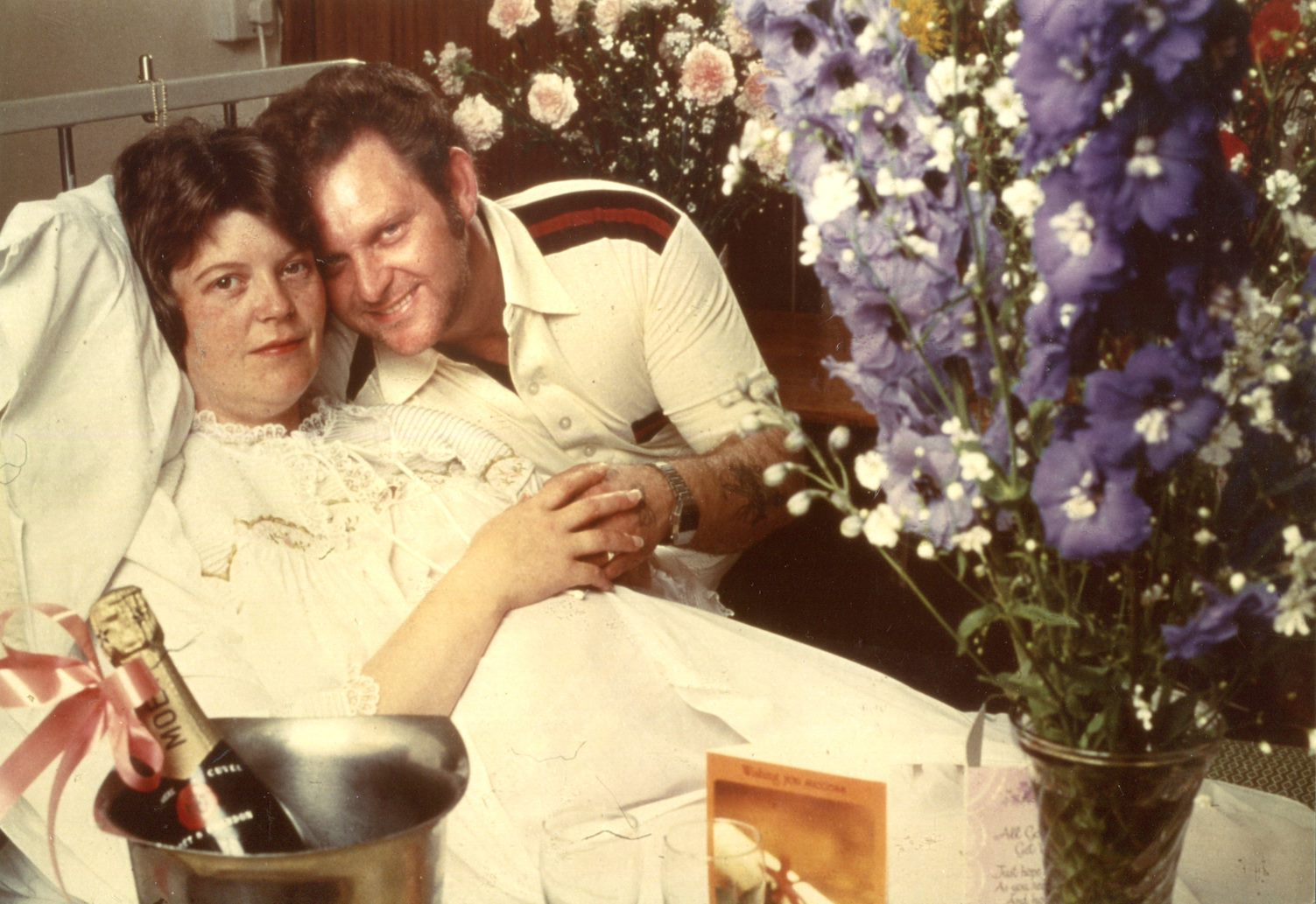 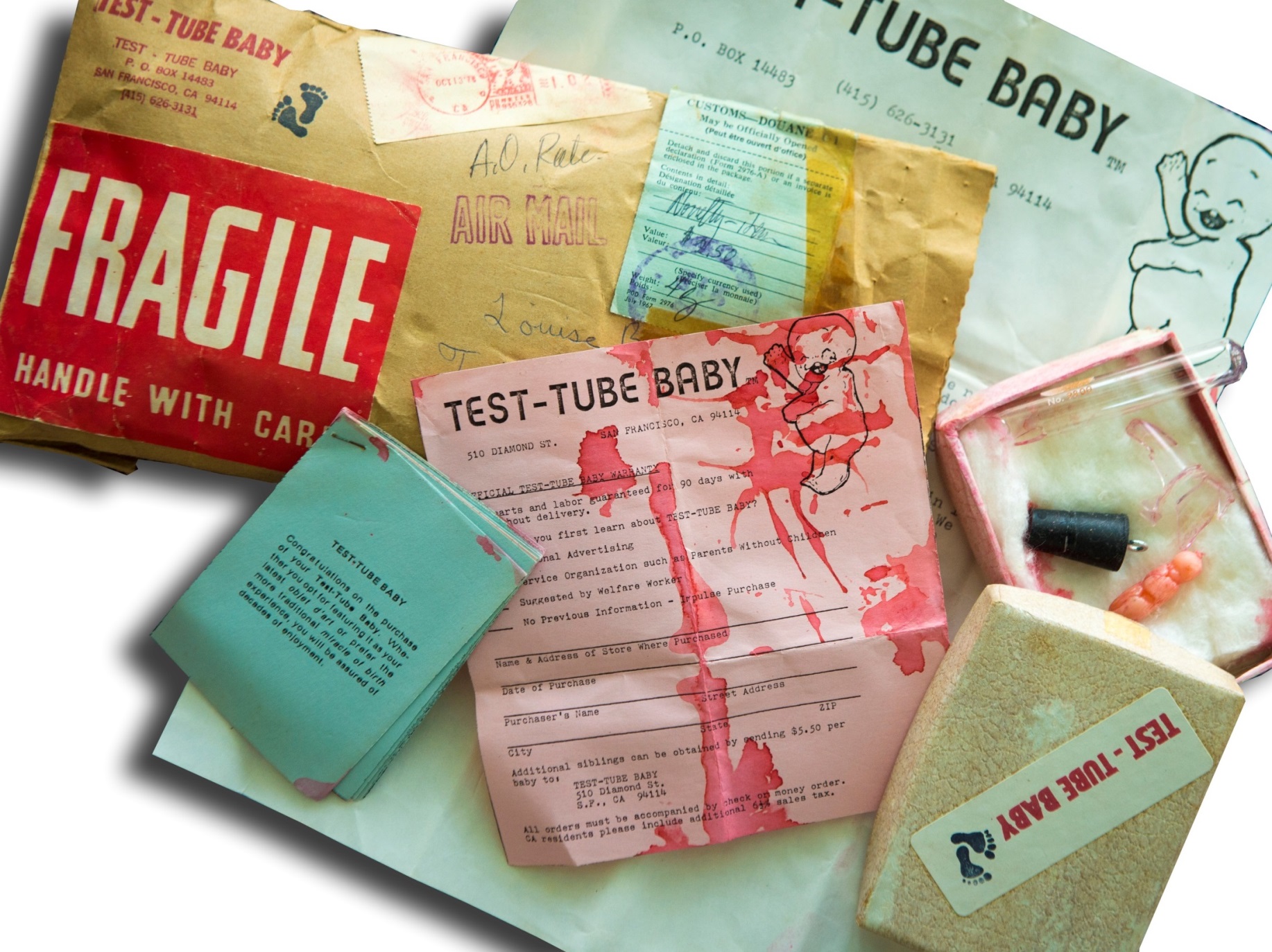 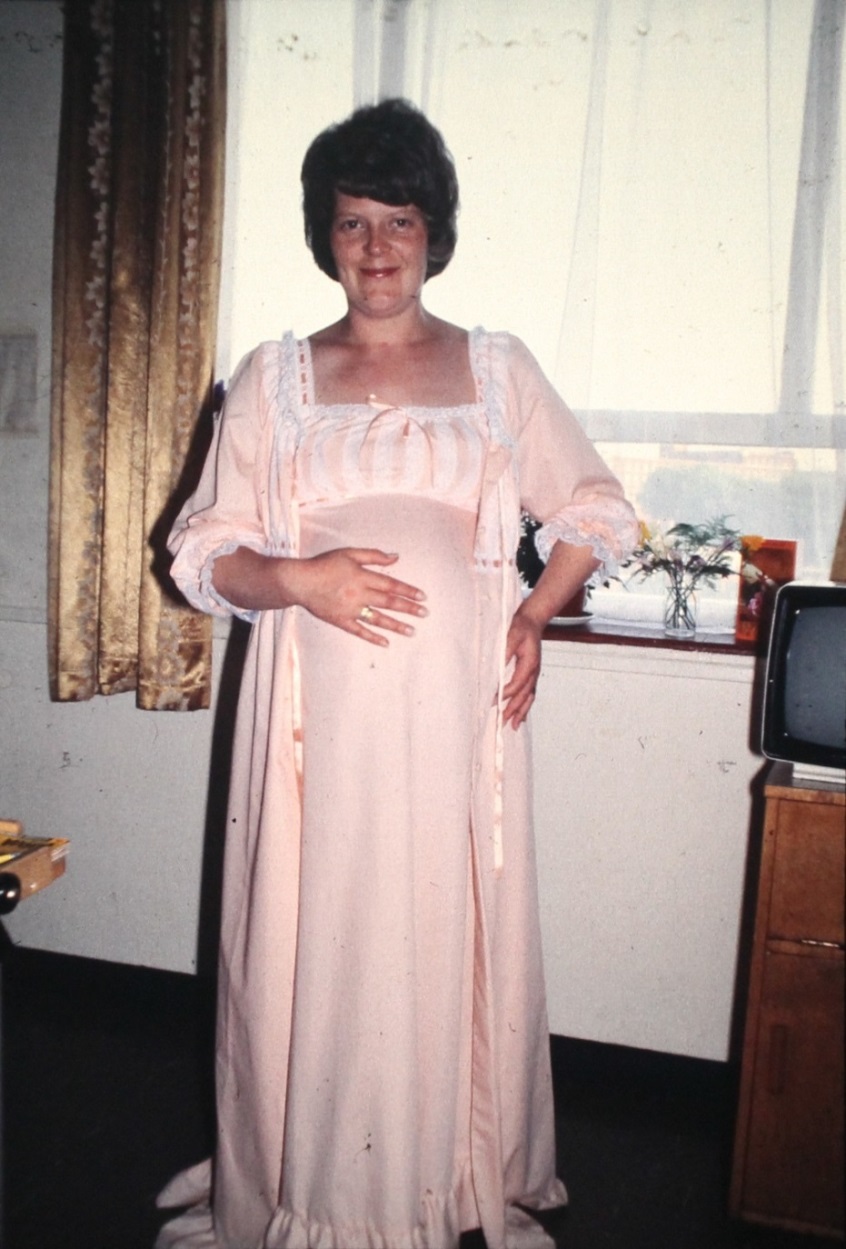 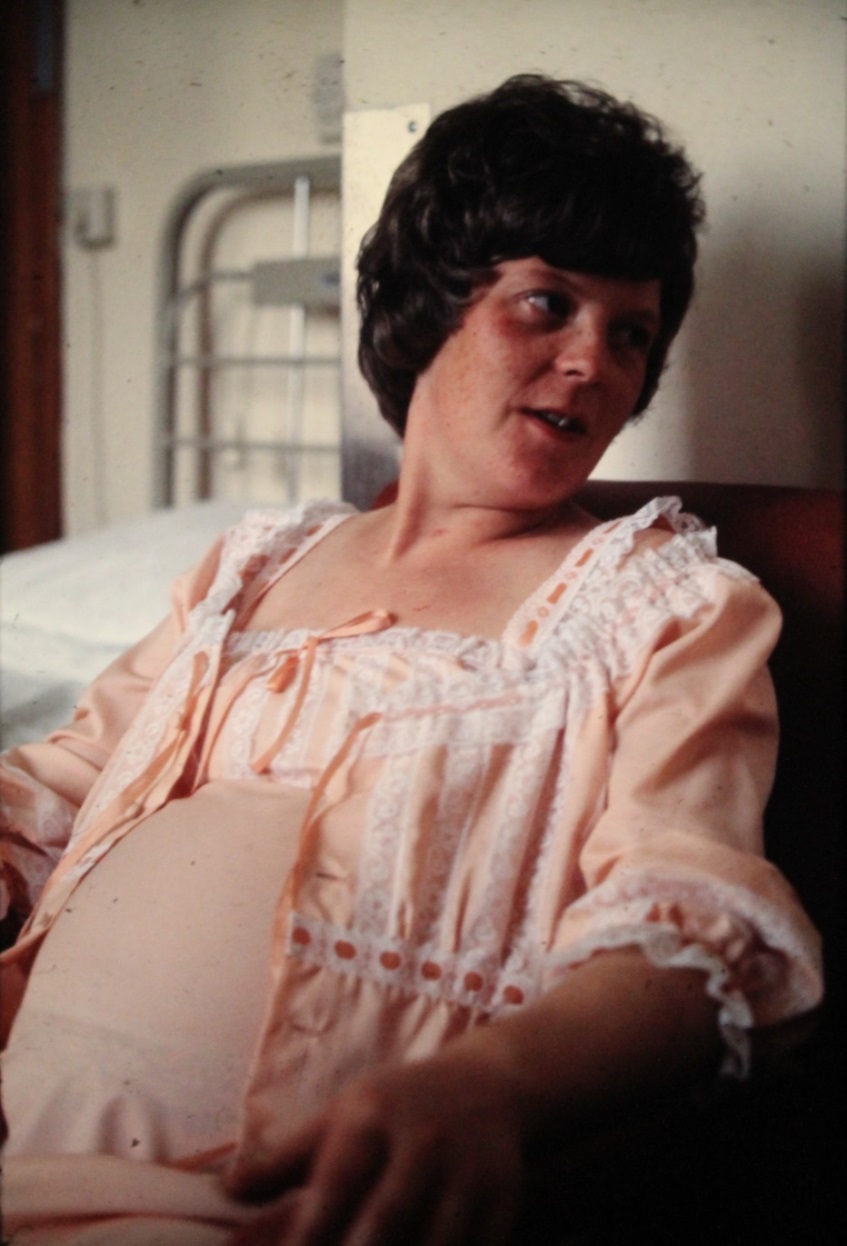 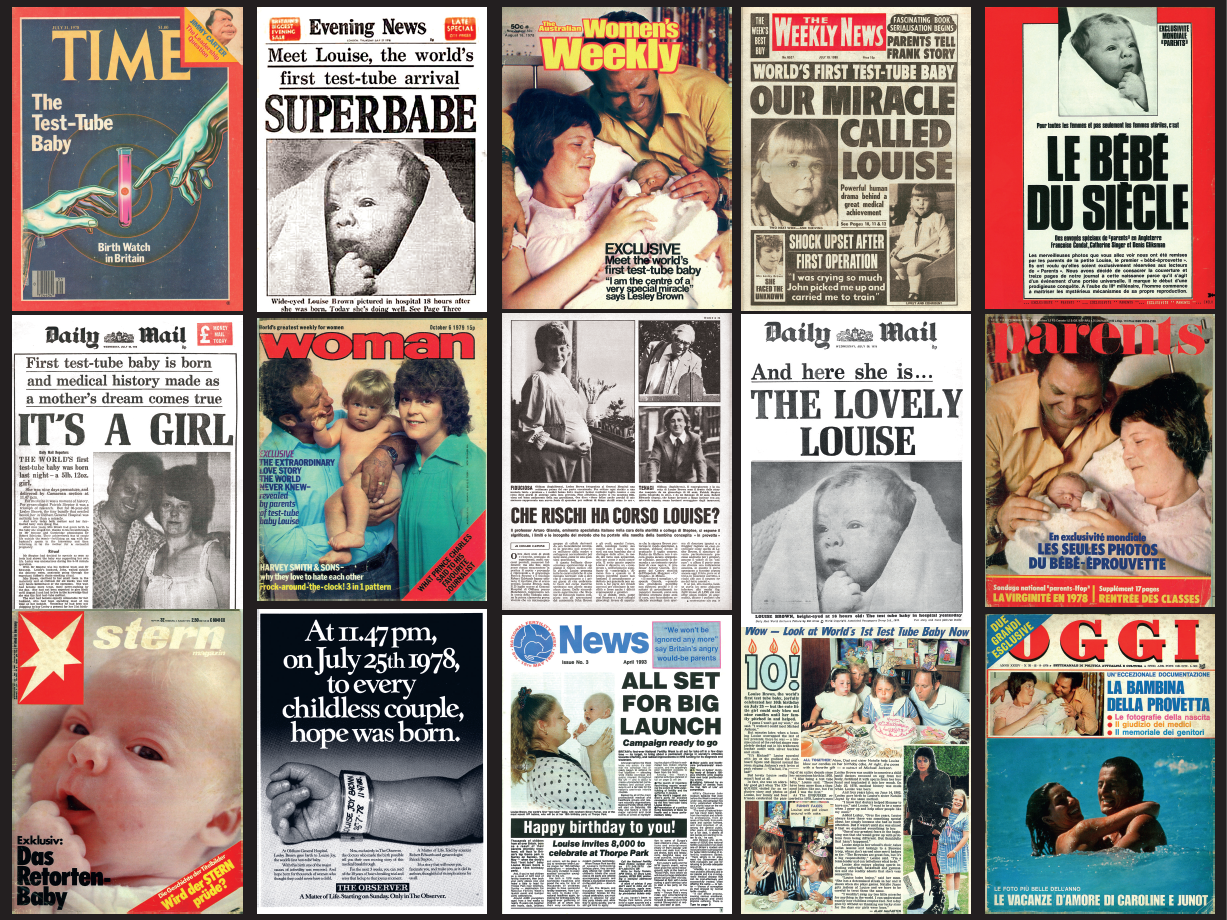 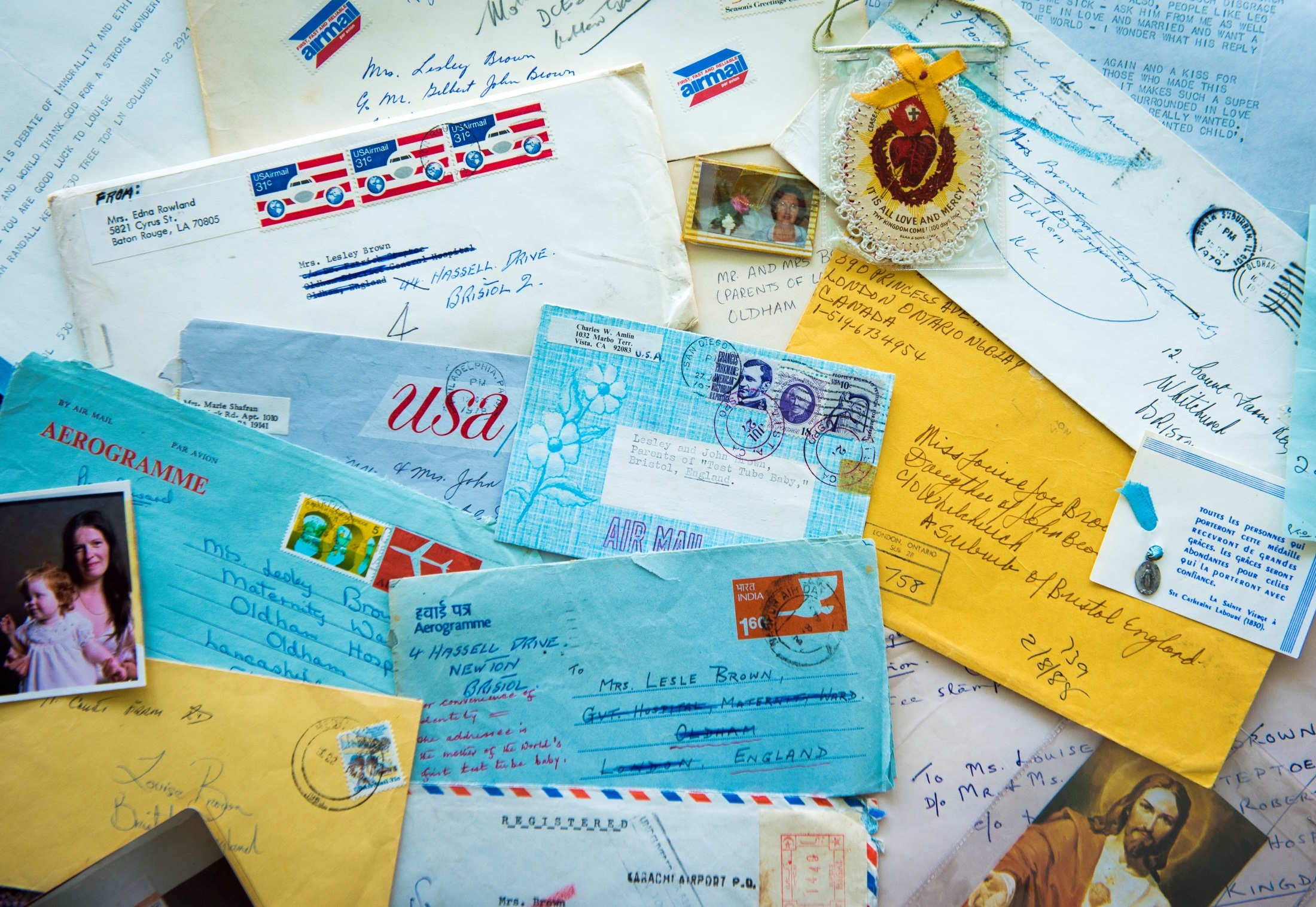 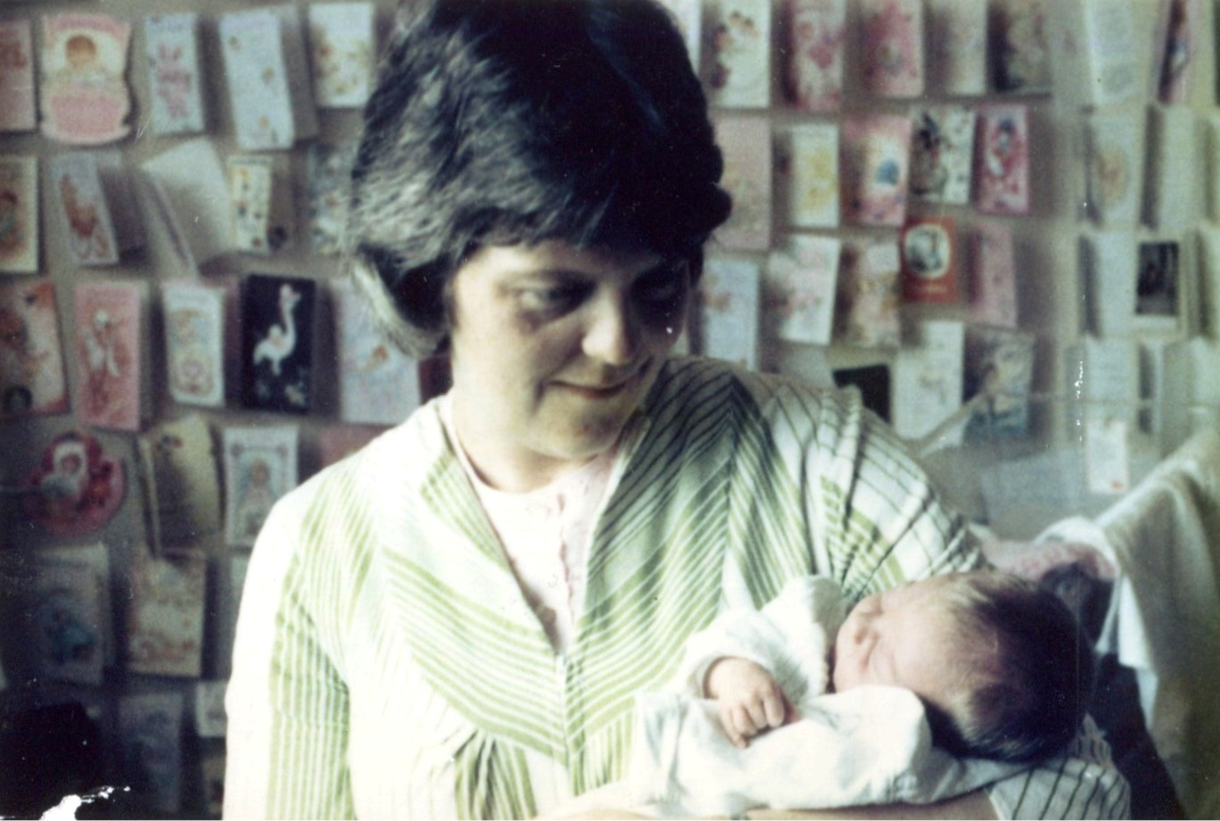 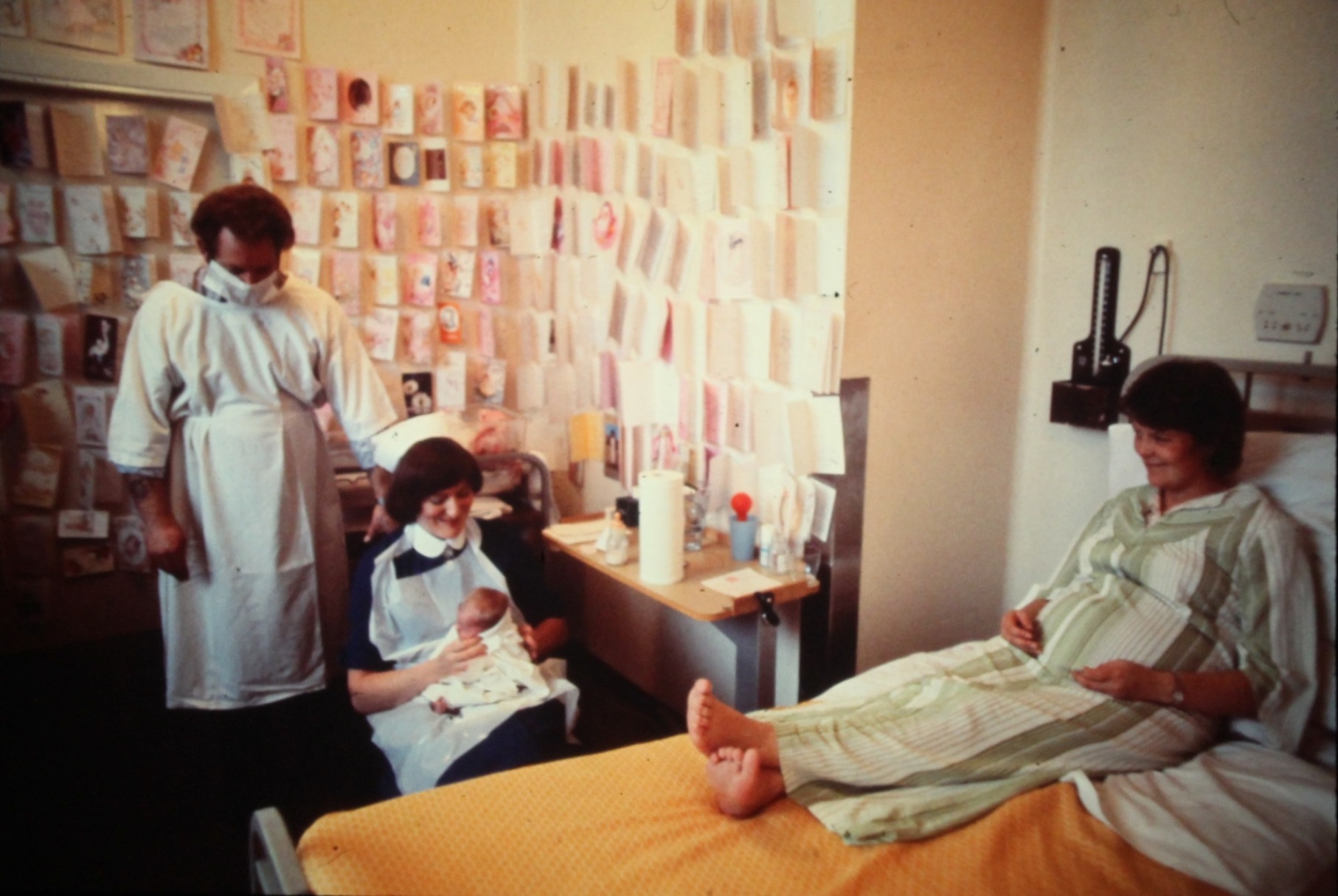 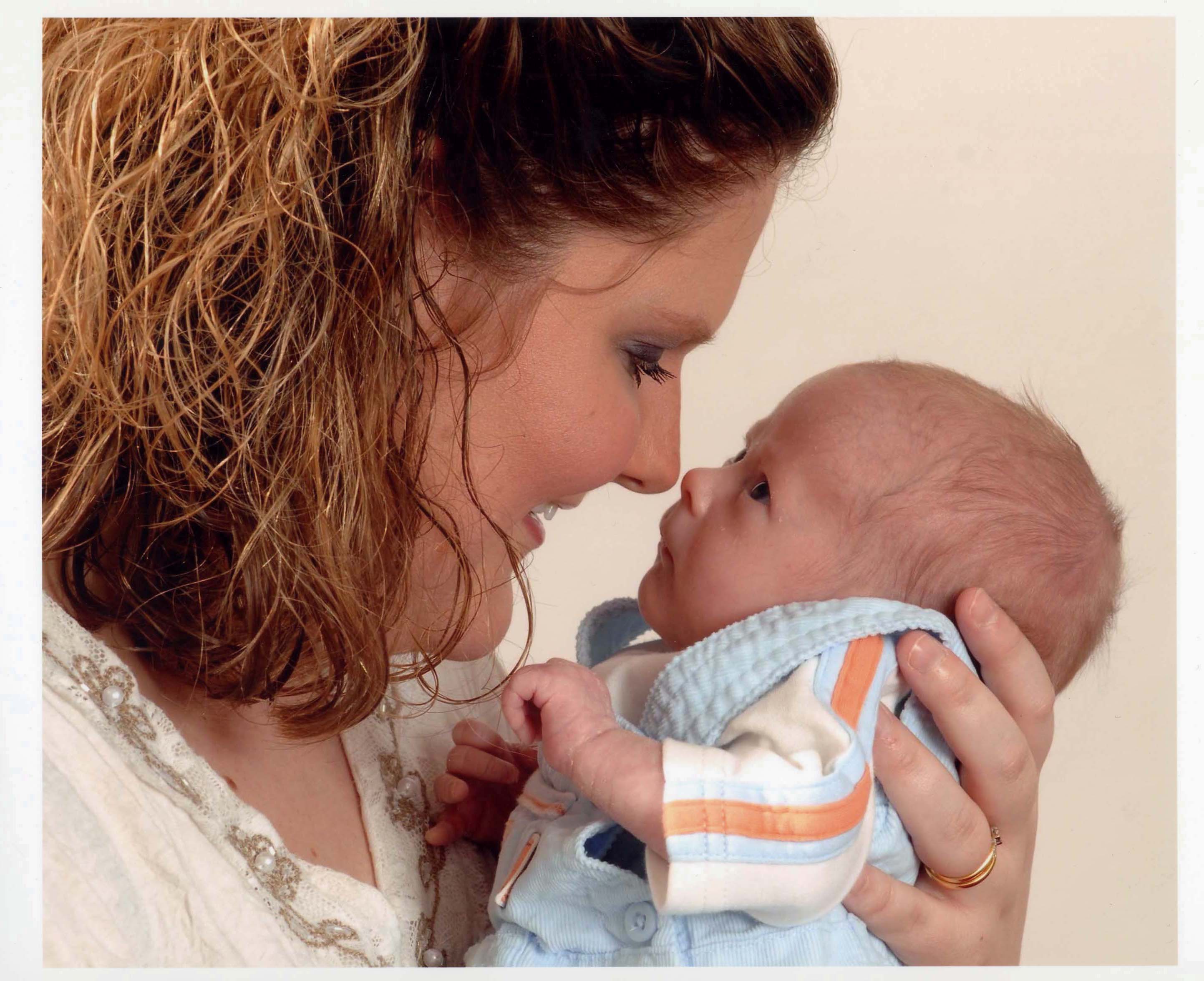 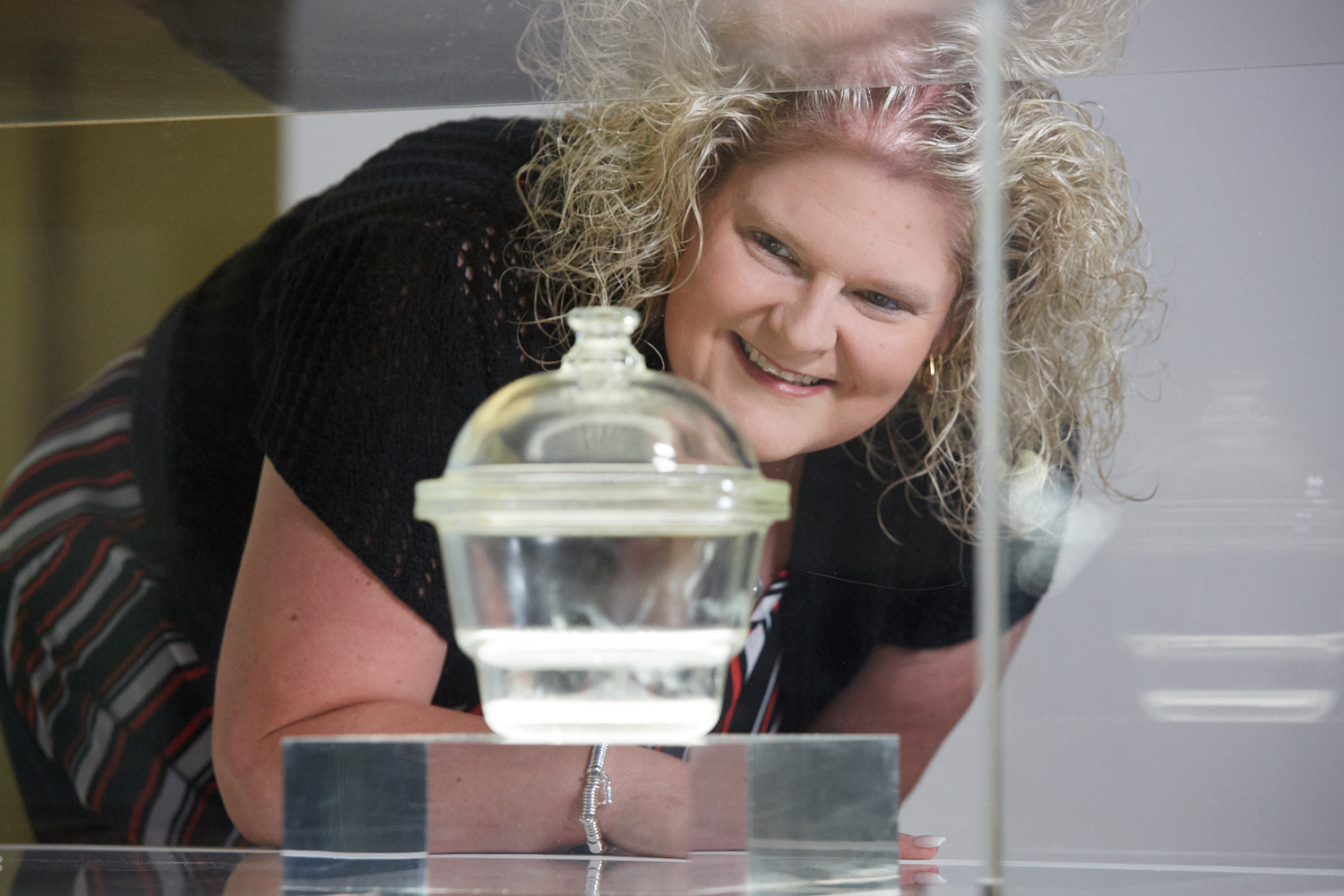 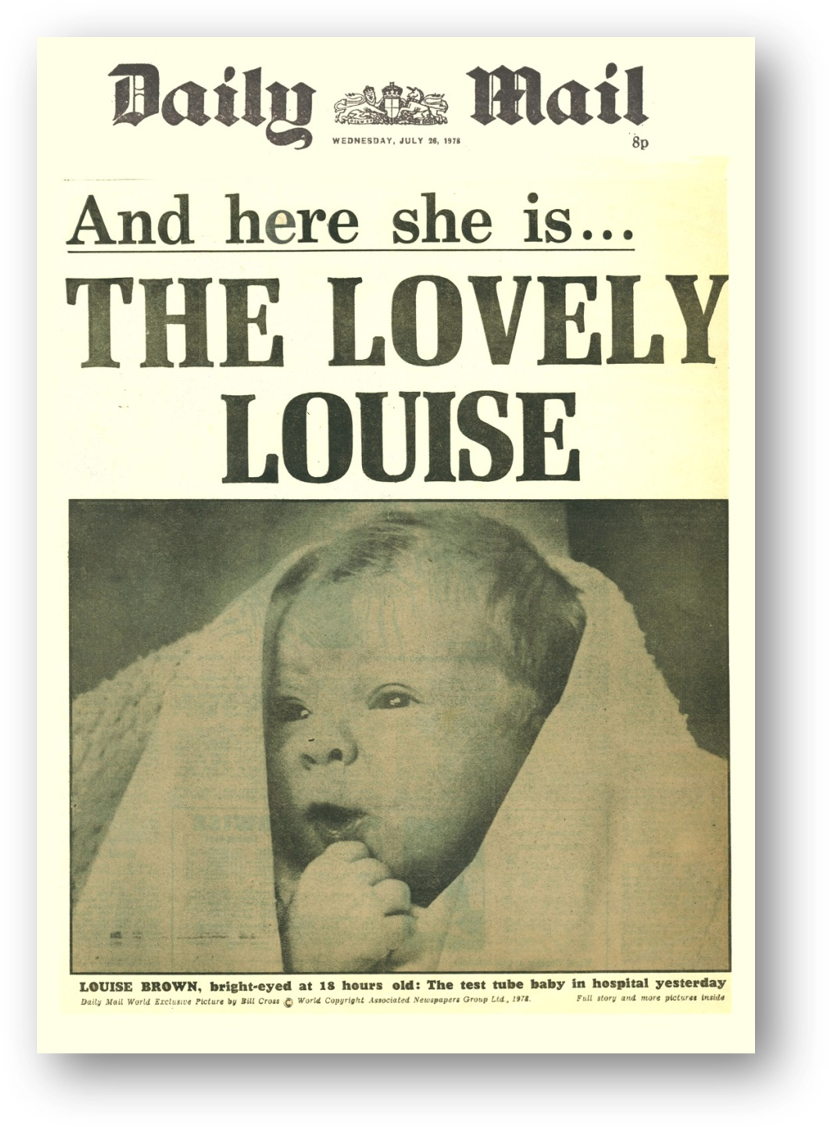 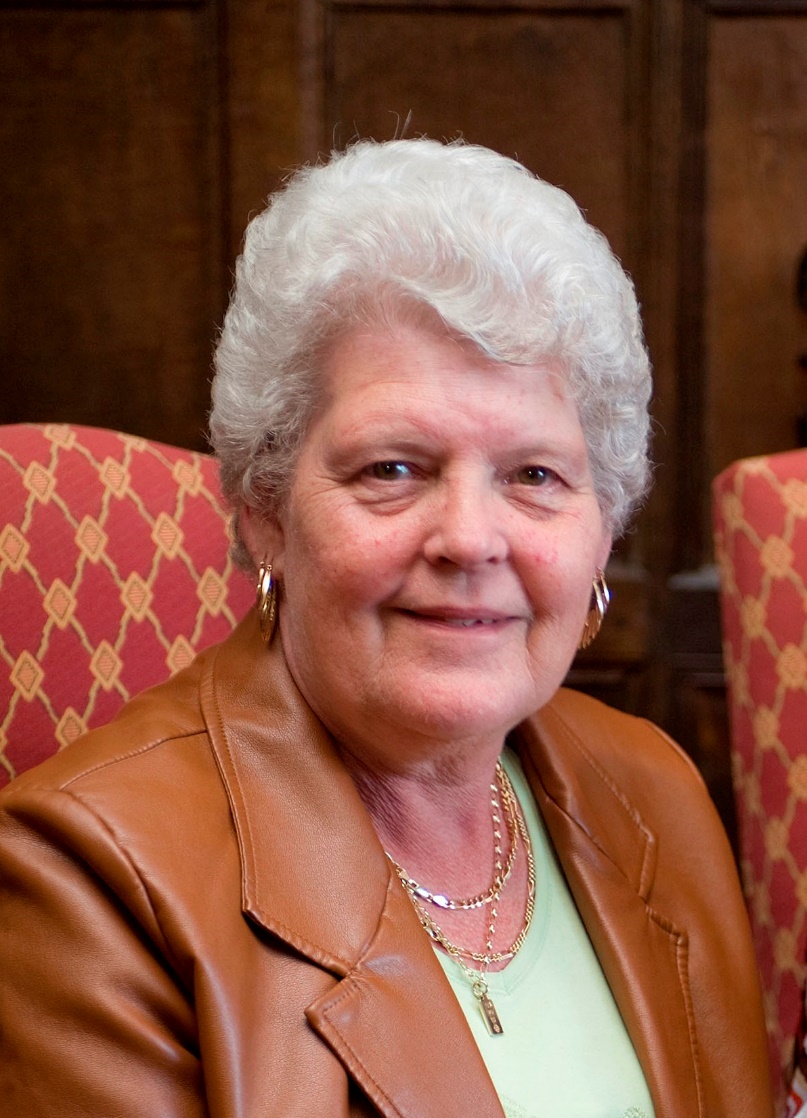 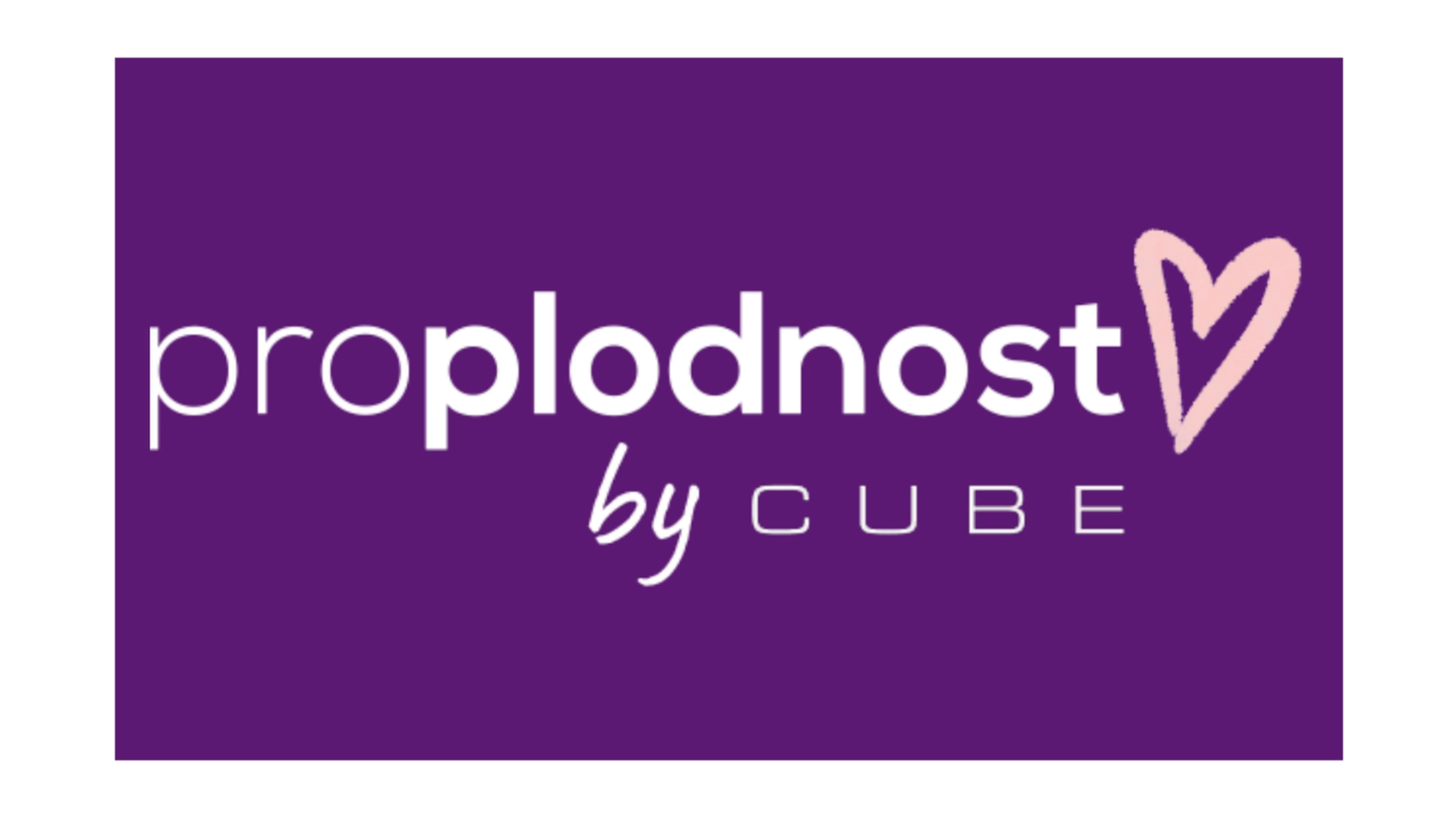